Universidade Federal do Ceará (UFC)
Faculdade de Medicina (FAMED)
Departamento de Fisioterapia (DEFisio)
Grupo de Atenção Integral e Pesquisa em Acupuntura e Medicina Tradicional Chinesa (GAIPA)
Reunião Científica GAIPA-UFC
Tema da reunião
Nome completo, abreviação da formação, da maior titulação (e do vínculo institucional)
Dia, Ano
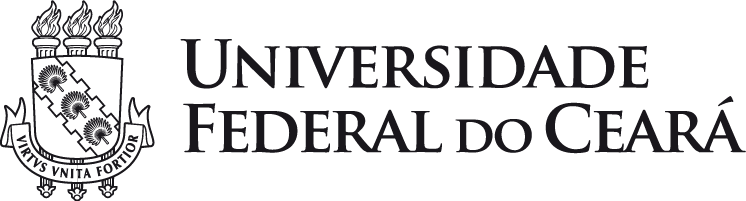 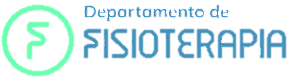 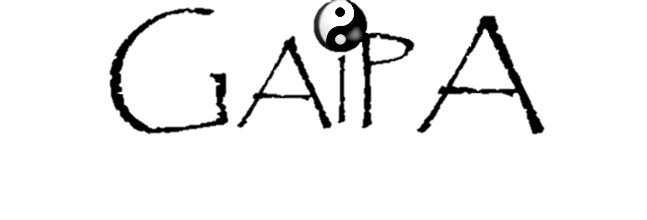 www.gaipa.ufc.br
[Speaker Notes: Se apresentar, apresentar a sua ocupação atual e o tema da reunião científica do dia.]
Print do Título e dados autorais do artigo, contendo as seguintes informações:
Nome da revista, ano, número e volume da publicação;
Nome dos autores e vínculo institucional do 1º autor;
Fator de impacto da revista;
Escore PEDro;
Fonte de financiamento (se houver);
Conflito de interesse reportado pelos autores.
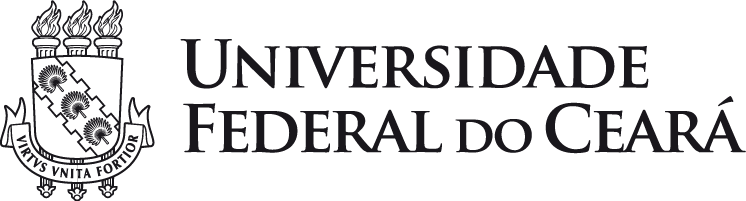 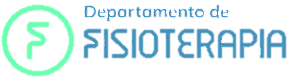 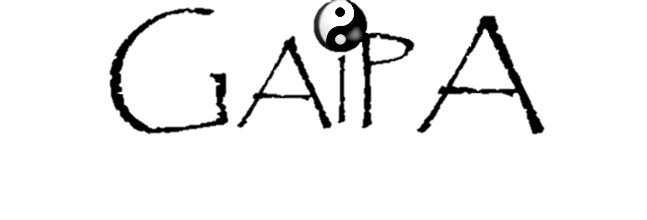 www.gaipa.ufc.br
[Speaker Notes: Importante seguir a ordem de apresentação das informações sobre o artigo. Preste atenção nos autores, se você os conhece e se são experts ou referência no tema abordado.]
Introdução
Apresentar a contextualização do problema, como, por exemplo, a sua definição conceitual, sua prevalência ou incidência na população, suas principais características, seu impacto na saúde e na sociedade, sua abordagem terapêutica, as lacunas existentes na literatura, a pergunta PICOT de pesquisa e as hipóteses de estudo. 
Utilize imagens e/ou tópicos.
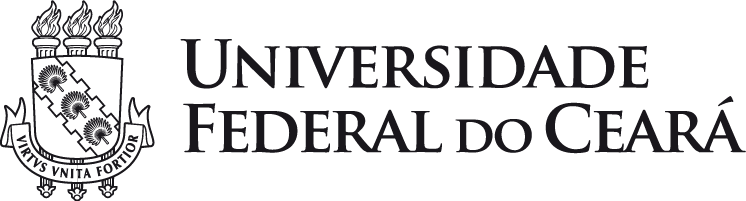 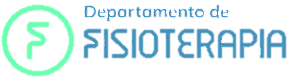 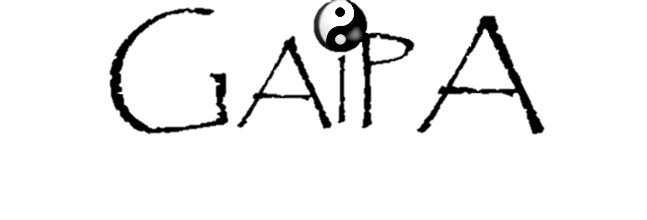 www.gaipa.ufc.br
[Speaker Notes: Apresentar em 1 ou 2 slides, transmitindo o que você entendeu sobre a justificativa apresentada pelos autores para realização do estudo. Importante os ouvintes entenderem qual foi o problema estudo e a sua relevância e originalidade.]
Objetivo
Descreva o objetivo do estudo iniciando pelo verbo, como exemplo: Avaliar, identificar, comparar...
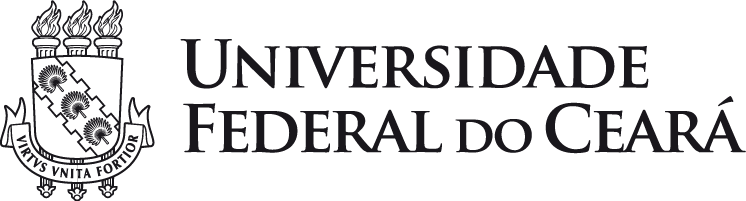 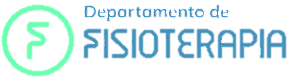 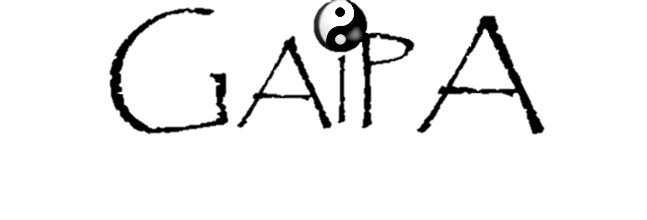 www.gaipa.ufc.br
[Speaker Notes: Fique atento para o uso correto dos termos, como eficácia, efetividade e eficiência.]
Métodos
Apresente o desenho de estudo; se foi aprovado pelo comitê de ética e registrado em uma base de ensaios clínicos, o local de recrutamento dos participantes e realização do estudo, os critérios de inclusão e exclusão, se a alocação nos grupos foi oculta, o número de participantes, o número de braços, quem foi cegado no estudo, os momentos que os participantes foram avaliados, se houve perda amostral ao longo do estudo (atrito), se foi realizado análise por intenção de tratar.
Inclua a imagem do fluxograma do estudo;
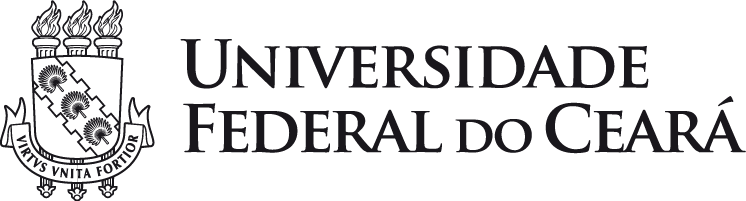 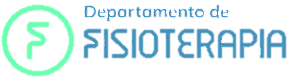 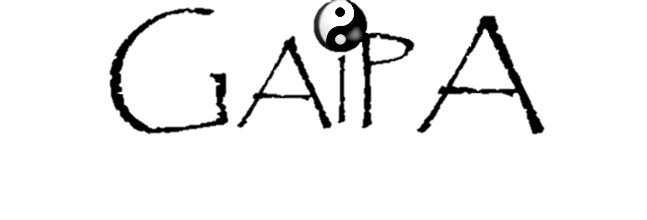 www.gaipa.ufc.br
[Speaker Notes: Apresente os itens na ordem como foram reportados no estudo, de preferência seguindo o checklist da CONSORT.
Slide 01 de 03. A ideia aqui é os ouvintes entenderem quais foram os critérios de elegibilidade, o setting de estudo e o risco de viés.]
Métodos
Apresente os desfechos avaliados e os instrumentos de medida utilizados para cada desfecho, bem como as suas propriedades de medida/clinimétricas;
Detalhe quais foram os desfechos principal e secundário, como realizar e interpretar os instrumentos de medida, a Diferença Mínima Clinicamente Importante - MCID esperada para os desfechos); 
Dê preferência por tópicos, tabelas e imagens que sintetizem ou simbolizem a ideia central.
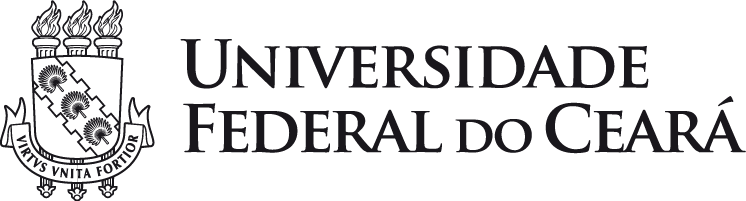 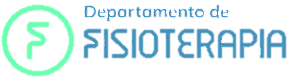 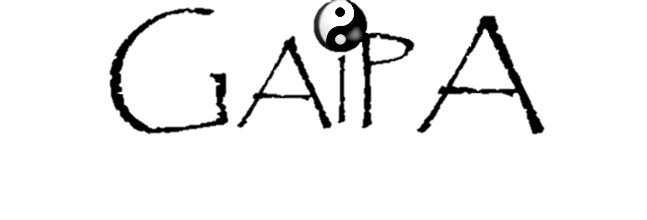 www.gaipa.ufc.br
[Speaker Notes: Slide 02 de 03. A ideia aqui é que o ouvinte entende como foi avaliado cada desfecho de estudo, e refletir sobre sua aplicabilidade no dia a dia da prática clínica.]
Métodos
Apresente detalhadamente os protocolos de intervenção realizados nos grupos, como o referencial teórico que fundamentou o tratamento, o estilo de acupuntura utilizado, o tempo de experiência do terapeuta, os acupontos, o tipo e número de agulhas, a dose (profundidade de inserção, tipo de estimulação, duração do atendimento), a frequência semanal, o número total de atendimentos e o período de realização;
Inclua imagens que represente os acupontos ou regiões estimuladas no grupo intervenção e comparação;
Inclua a imagem do fluxograma do estudo;
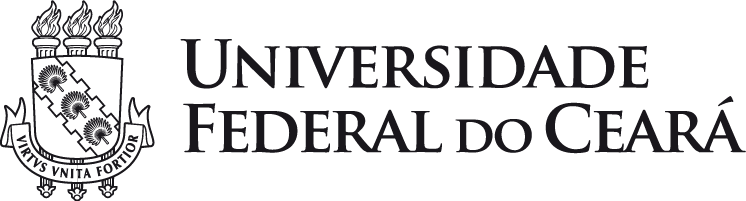 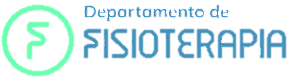 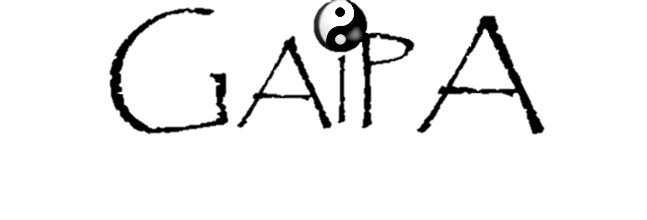 www.gaipa.ufc.br
[Speaker Notes: Reporte as informações disponíveis no estudo conforme o checklist STRICTA.
Slide 03 de 03. Se necessário, pode utilizar um quarto slide para inclusão das imagens.]
Resultados
Inclua a tabela 1, ou a da comparação no baseline, e apresente a característica da amostra e se os grupos são semelhantes.
Participantes (n, média de idade, % mulheres, características clínicas, dentre outros);
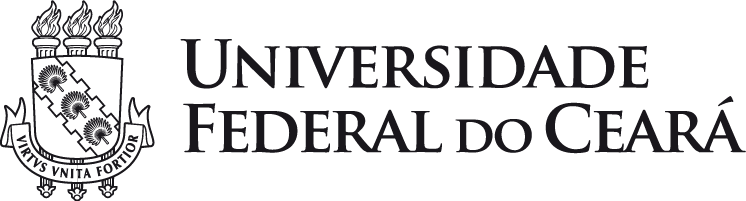 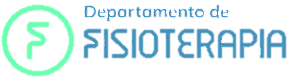 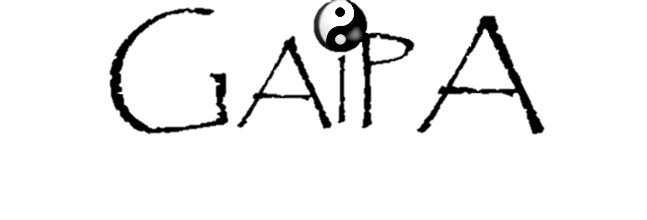 www.gaipa.ufc.br
[Speaker Notes: A ideia aqui é os ouvintes entenderem o perfil dos participantes e se são semelhantes aos dos pacientes atendidos nos serviços.]
Resultados
Inclua a tabela, ou gráfico, dos resultados para os desfechos principais e secundários, e apresente se houve diferença estatística nas comparações realizadas (intra/within e inter/between grupos) e o tamanho de efeito da intervenção (relevância clínica);
Utilize um slide para cada tabela ou gráfico, a não ser que dê para incluir dois em um slide sem prejudicar a visualização dos dados.
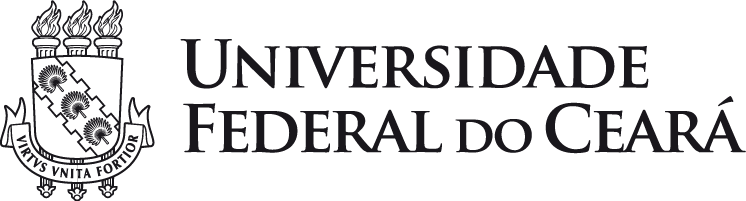 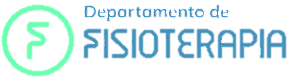 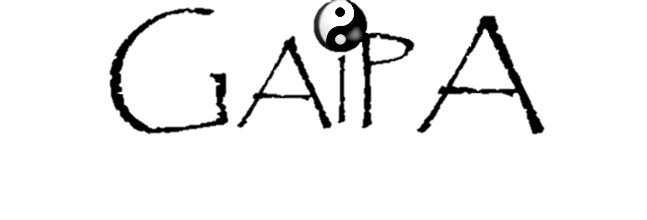 www.gaipa.ufc.br
[Speaker Notes: O importante aqui é a sua interpretação dos resultados, identificando as medidas de tendência central (precisão) e variabilidade e se houve significância estatística nos testes realizados. Se os efeitos apresentados foram clinicamente relevantes. Seja didático, explique para o ouvinte o que os dados mostra, como extrair a informação.]
Discussão
Apresente como os autores discutiram cada resultado encontrado, se pela plausibilidade biológica da intervenção e/ou pela comparação com os resultados dos outros estudos;
Utilize tópicos!
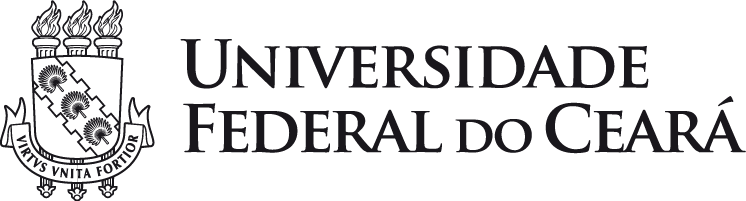 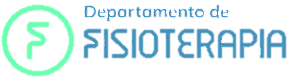 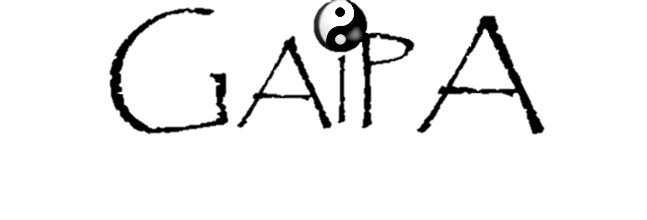 www.gaipa.ufc.br
[Speaker Notes: O importante aqui é o ouvinte compreender ser os resultados vão ao encontro ou contradizem ao que se tem reportado na literatura, e entenderem a explicação dada pelos autores para cada resultado observado.]
Conclusão dos autores
Seja sintético e fiel ao texto dos autores e reflita se responde ao objetivo e se há afirmações não fundamentadas nos dados.
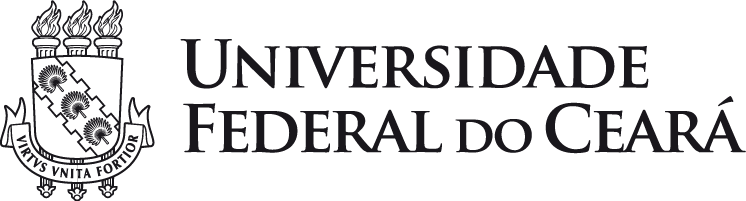 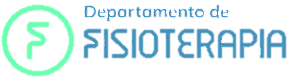 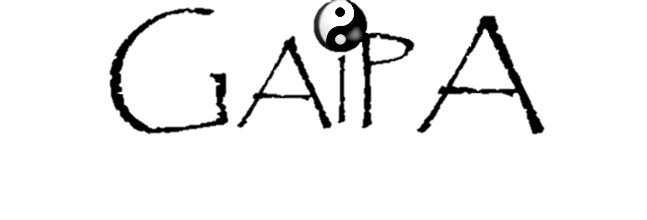 www.gaipa.ufc.br
[Speaker Notes: Observe se a conclusão dos autores respondeu ao objetivo, se foi fundamentada pelos resultados encontrados e se houve algum exagero/Spin nas afirmações apresentadas.]
Limitações do estudo
Comente as limitações do estudo apresentada pelos autores;
Apresente as suas observações quanto as limitações metodológicas, a adequação ou não dos protocolo de intervenção e comparação, dos vieses do estudo e confundidores não controlados que podem comprometer a confiabilidade na estimativa do efeito alcançado; 
O que faltou fazer no estudo? Quais erros poderiam ser corrigidos em outros estudos? Quais perguntas o estudo deixa para novos estudos? O que você faria de diferente? 
Utilize tópicos!
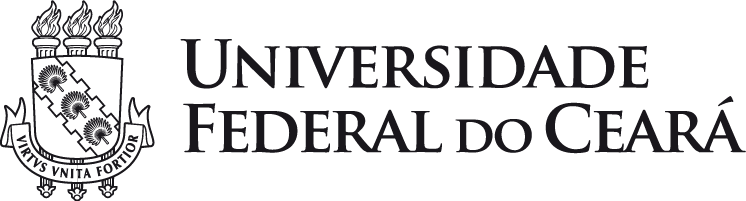 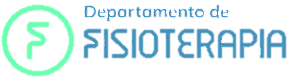 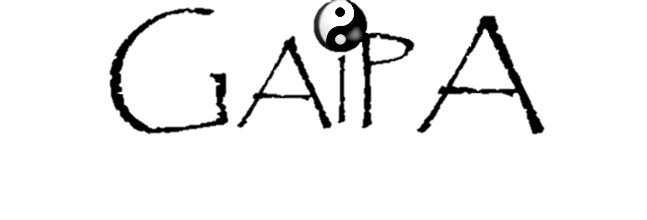 www.gaipa.ufc.br
[Speaker Notes: A ideia aqui é você exercer a sua análise crítica, apresentar as suas observações e comentários sobre o estudo indo além das limitações apresentadas pelos autores.]
Implicações para a prática
Comente sobre a aplicabilidade clínica e viabilidade da intervenção para implementação no cuidado ao paciente;
O que este estudo acrescenta de novo? Qual a sua contribuição? O que ele reforça ou modifica na prática clínica?
Utilize tópicos ou imagens que simbolizem a ideia;
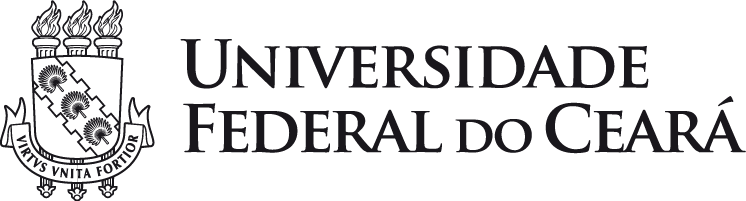 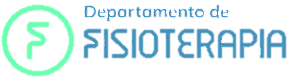 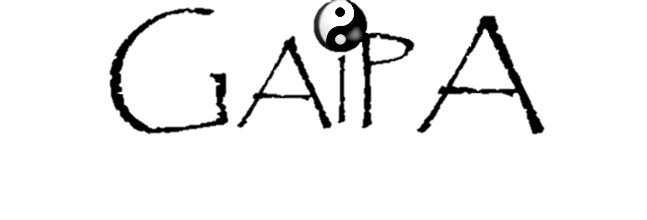 www.gaipa.ufc.br
[Speaker Notes: Aqui você deixa as suas conclusões, a generalização dos resultados e comentários sobre a relevância do estudo para a prática clínica.]
Slide de agradecimento
Agradeça a atenção dos participantes e abra para discussão.
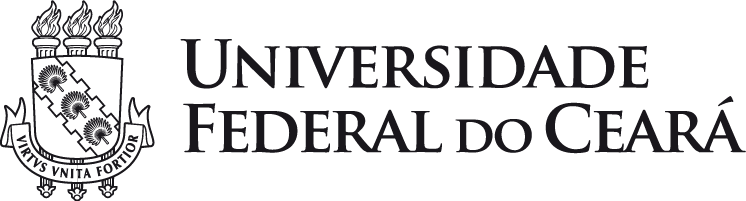 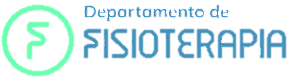 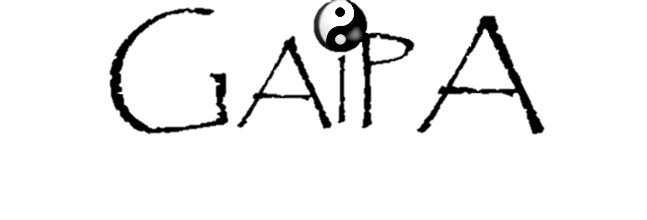 www.gaipa.ufc.br